Lecture Slides for
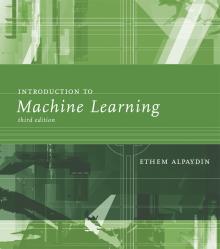 INTRODUCTION TO Machine Learning3rd Edition
ETHEM ALPAYDIN
© The MIT Press, 2014

alpaydin@boun.edu.tr
http://www.cmpe.boun.edu.tr/~ethem/i2ml3e
CHAPTER 12: Local Models
Introduction
3
Divide the input space into local regions and learn simple (constant/linear) models in each patch





Unsupervised: Competitive, online clustering
Supervised: Radial-basis functions, mixture of experts
Competitive Learning
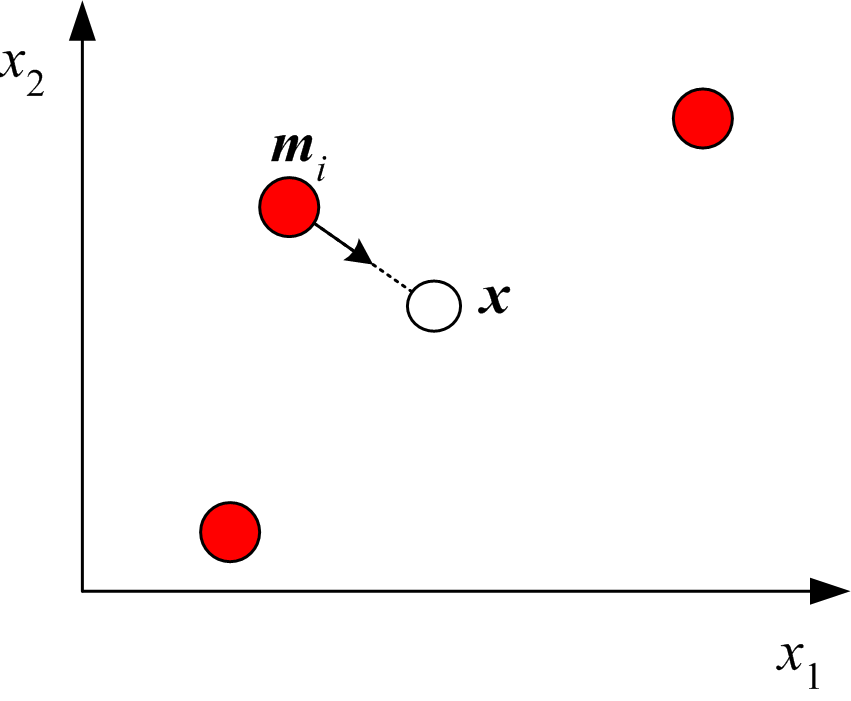 4
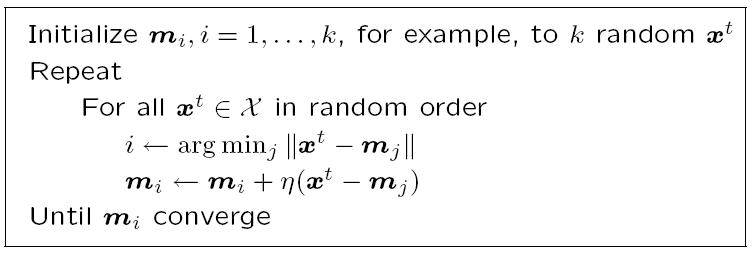 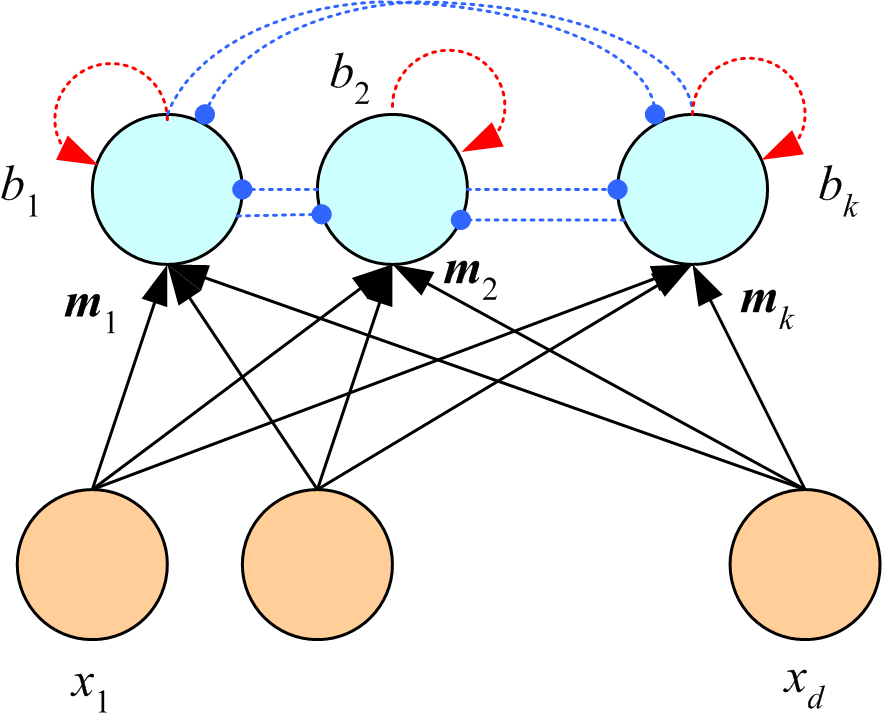 Winner-take-all
network
5
Adaptive Resonance Theory
Incremental; add a new cluster if not covered; defined by vigilance, ρ
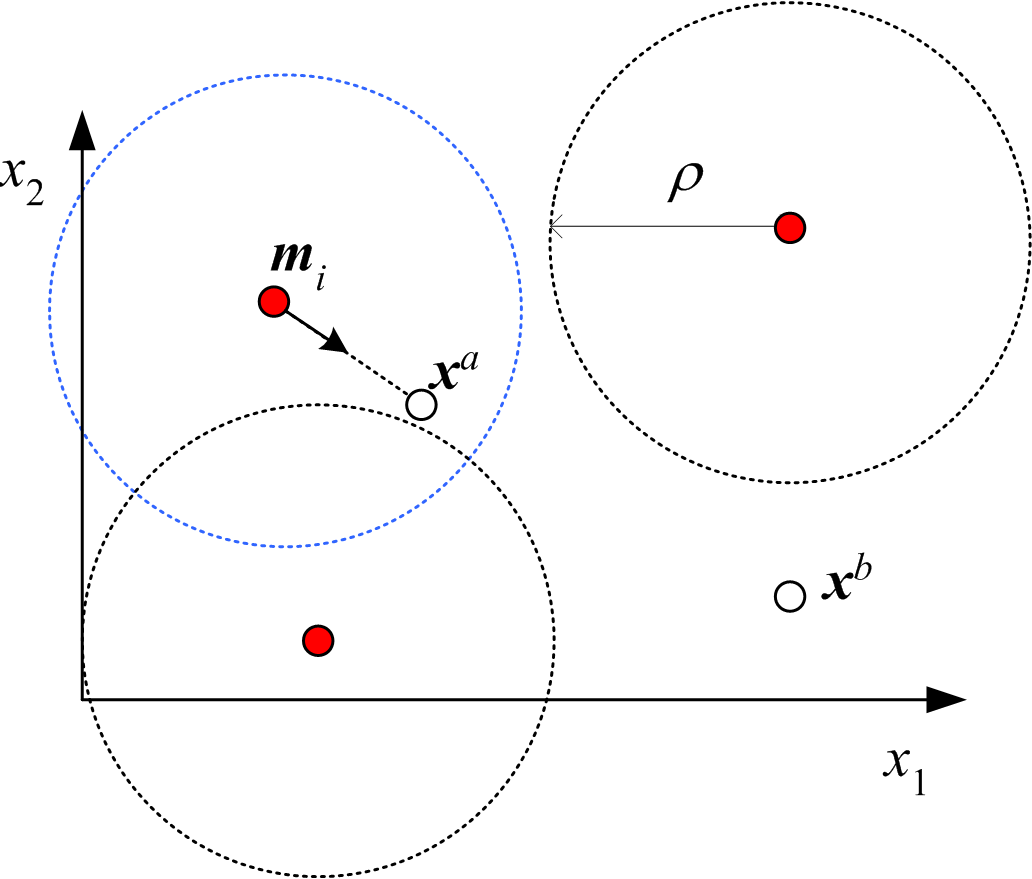 (Carpenter and Grossberg, 1988)
6
Self-Organizing Maps
7
Units have a neighborhood defined; mi is “between” mi-1 and mi+1, and are all updated together
One-dim map:
(Kohonen, 1990)
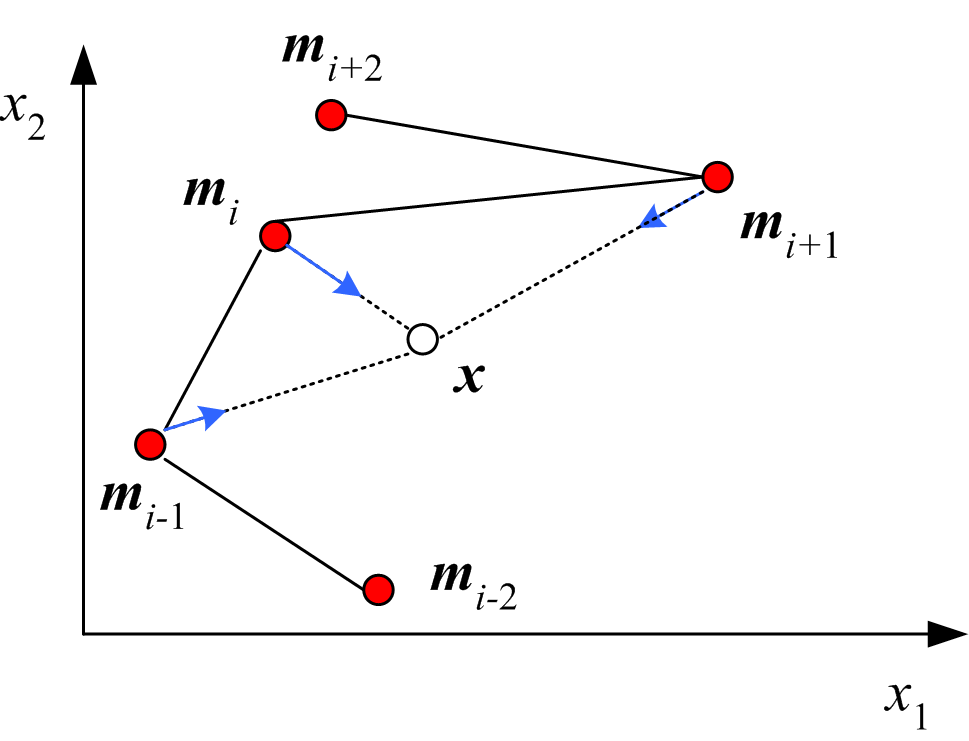 Radial-Basis Functions
Locally-tuned units:
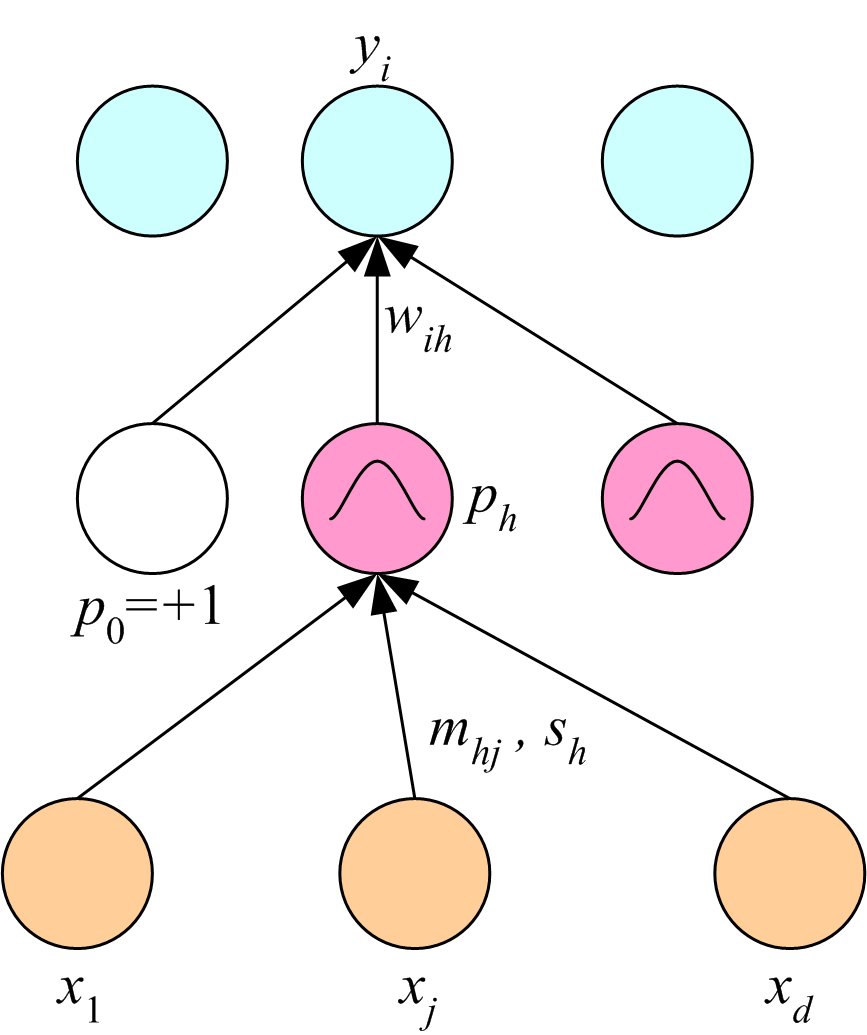 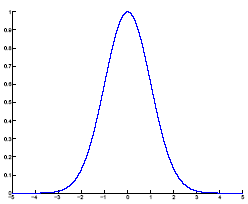 8
Local vs Distributed Representation
9
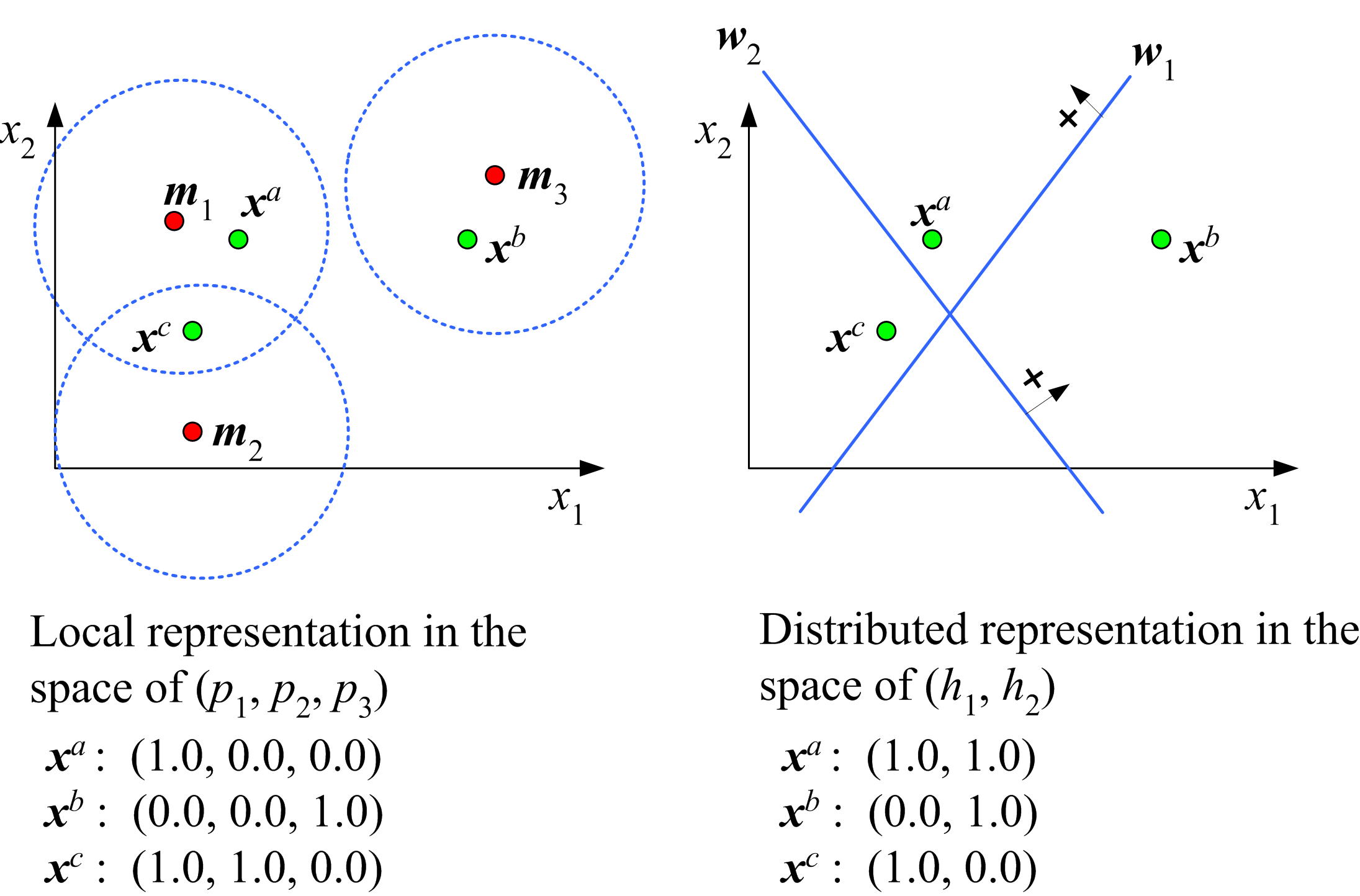 Training RBF
10
Hybrid learning:
First layer centers and spreads: 
		Unsupervised k-means
Second layer weights: 	Supervised gradient-descent
Fully supervised
	(Broomhead and Lowe, 1988; Moody and Darken, 1989)
Regression
11
Classification
12
Rules and Exceptions
13
Default 
rule
Exceptions
Rule-Based Knowledge
14
Incorporation of prior knowledge (before training)
Rule extraction (after training) (Tresp et al., 1997)
Fuzzy membership functions and fuzzy rules
Normalized Basis Functions
15
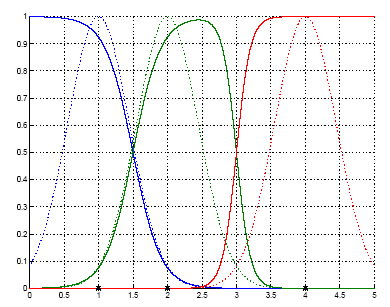 Competitive Basis Functions
16
Mixture model:
Regression
17
Classification
18
EM for RBF (Supervised EM)
19
E-step:

M-step:
Learning Vector Quantization
20
H units per class prelabeled (Kohonen, 1990)
Given x, mi is the closest:
x
mi
mj
Mixture of Experts
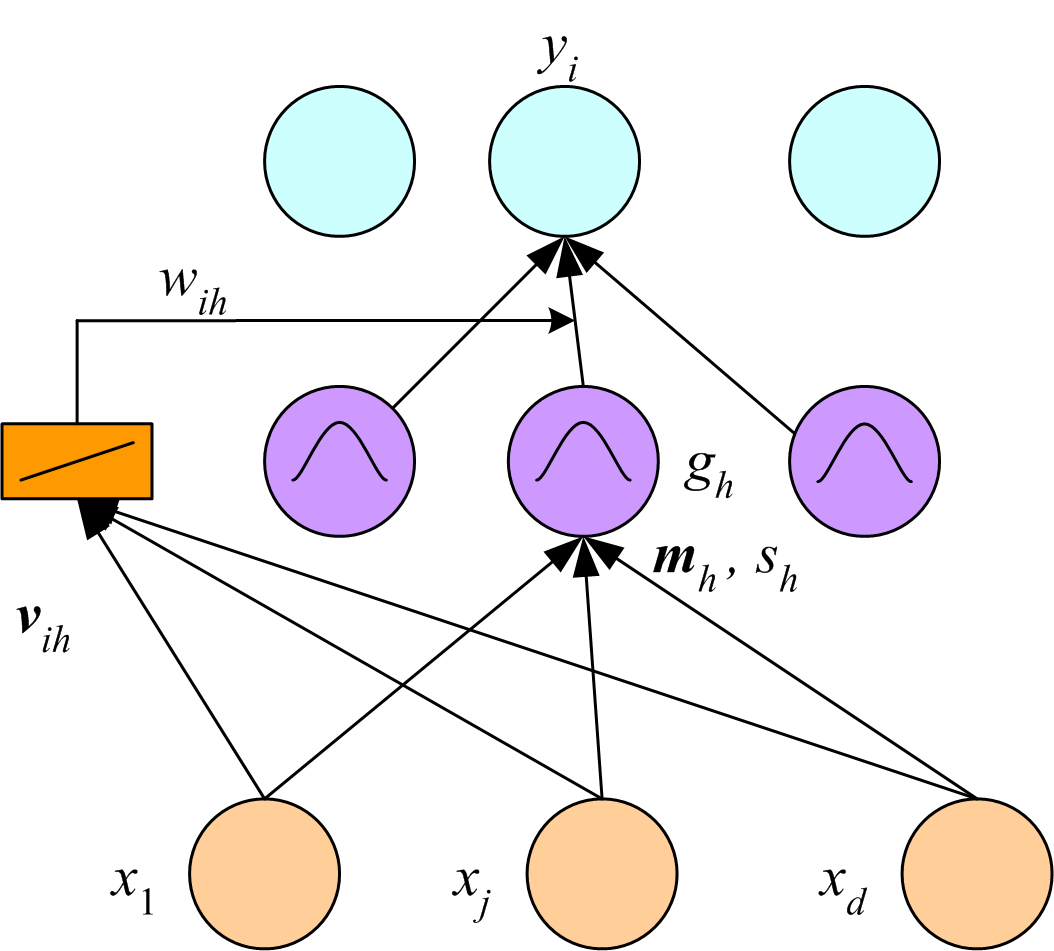 In RBF, each local fit is a constant, wih, second layer weight
In MoE, each local fit is a linear function of x, a local expert:
(Jacobs et al., 1991)
21
MoE as Models Combined
Radial gating:




Softmax gating:
22
Cooperative MoE
23
Regression
Competitive MoE: Regression
24
Competitive MoE: Classification
25
Hierarchical Mixture of Experts
26
Tree of MoE where each MoE is an expert in a higher-level MoE
Soft decision tree: Takes a weighted (gating) average of all leaves (experts), as opposed to using a single path and a single leaf
Can be trained using EM (Jordan and Jacobs, 1994)